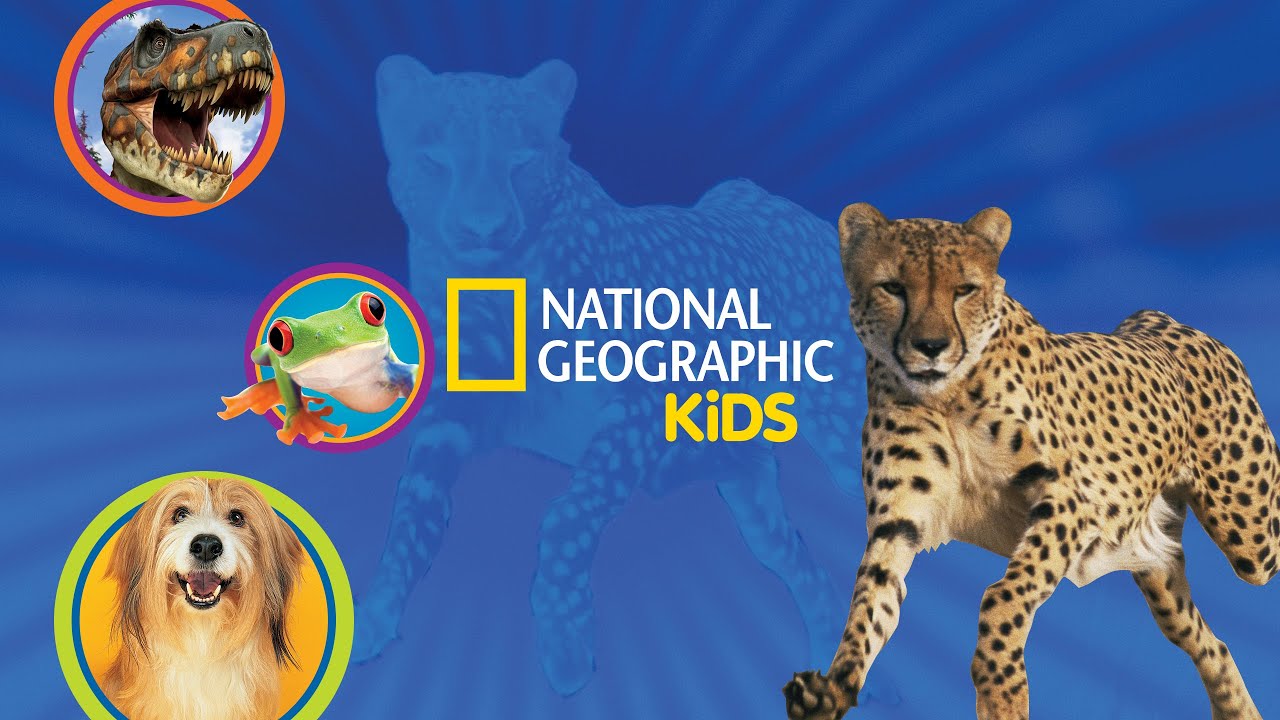 What is the best job?
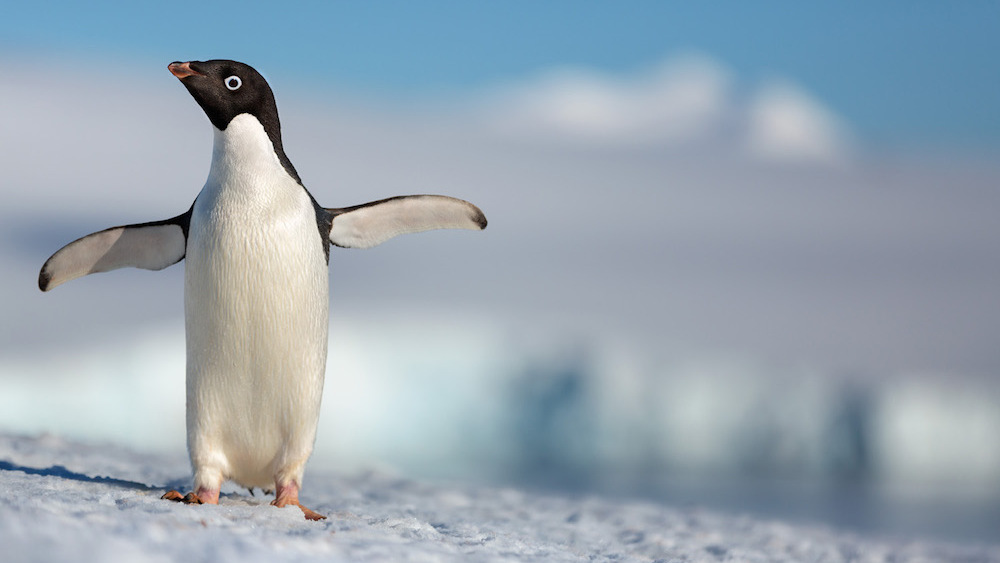 Do you think it would be fun to work with penguins?
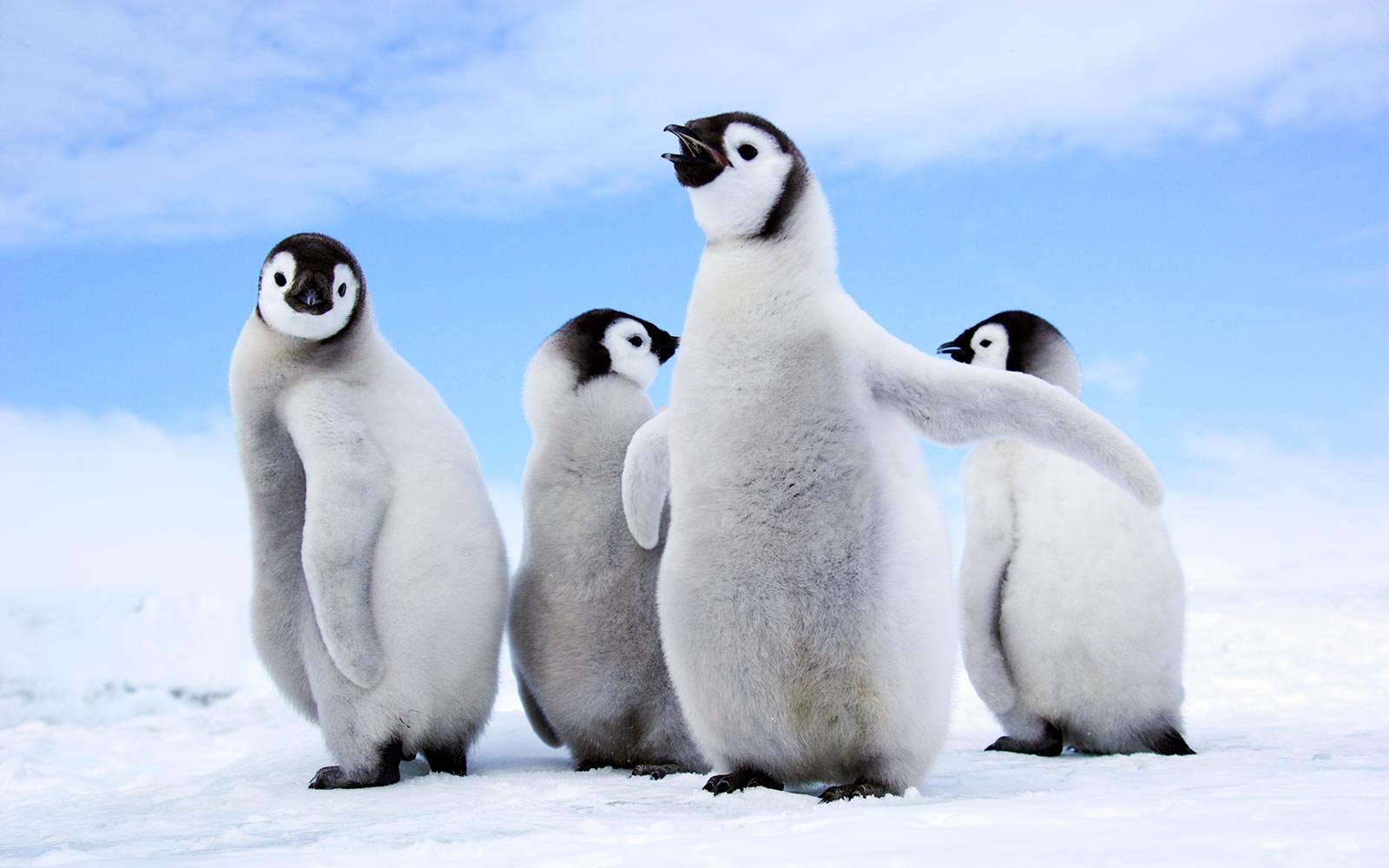 Would you like to work with penguins?
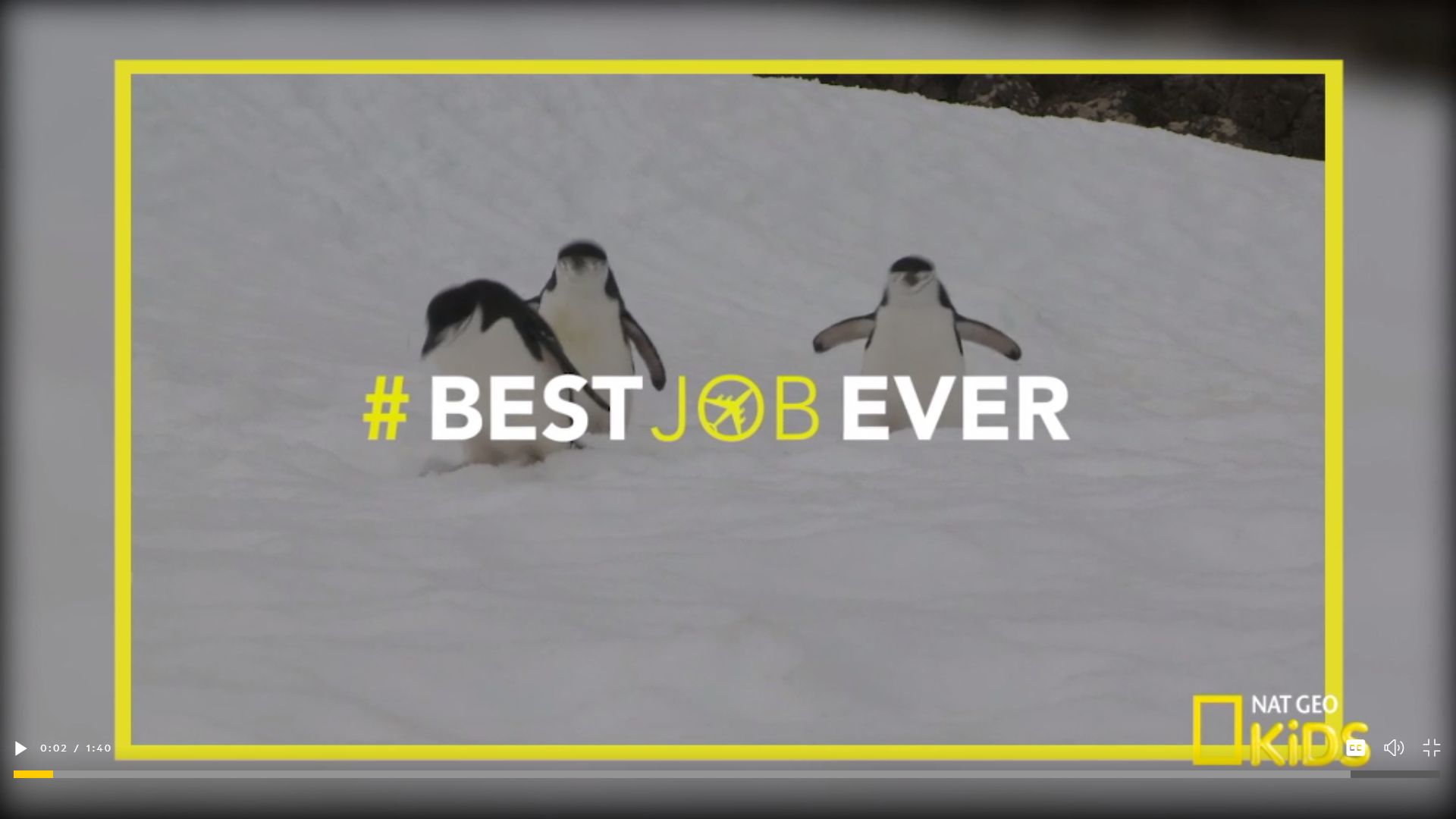 https://kids.nationalgeographic.com/videos/best-job-ever/#/1288264259894
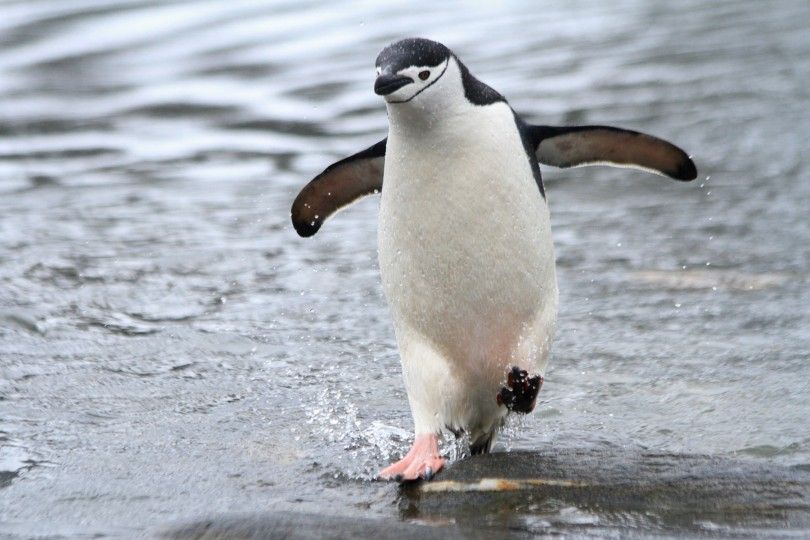 What kind of penguins are they?
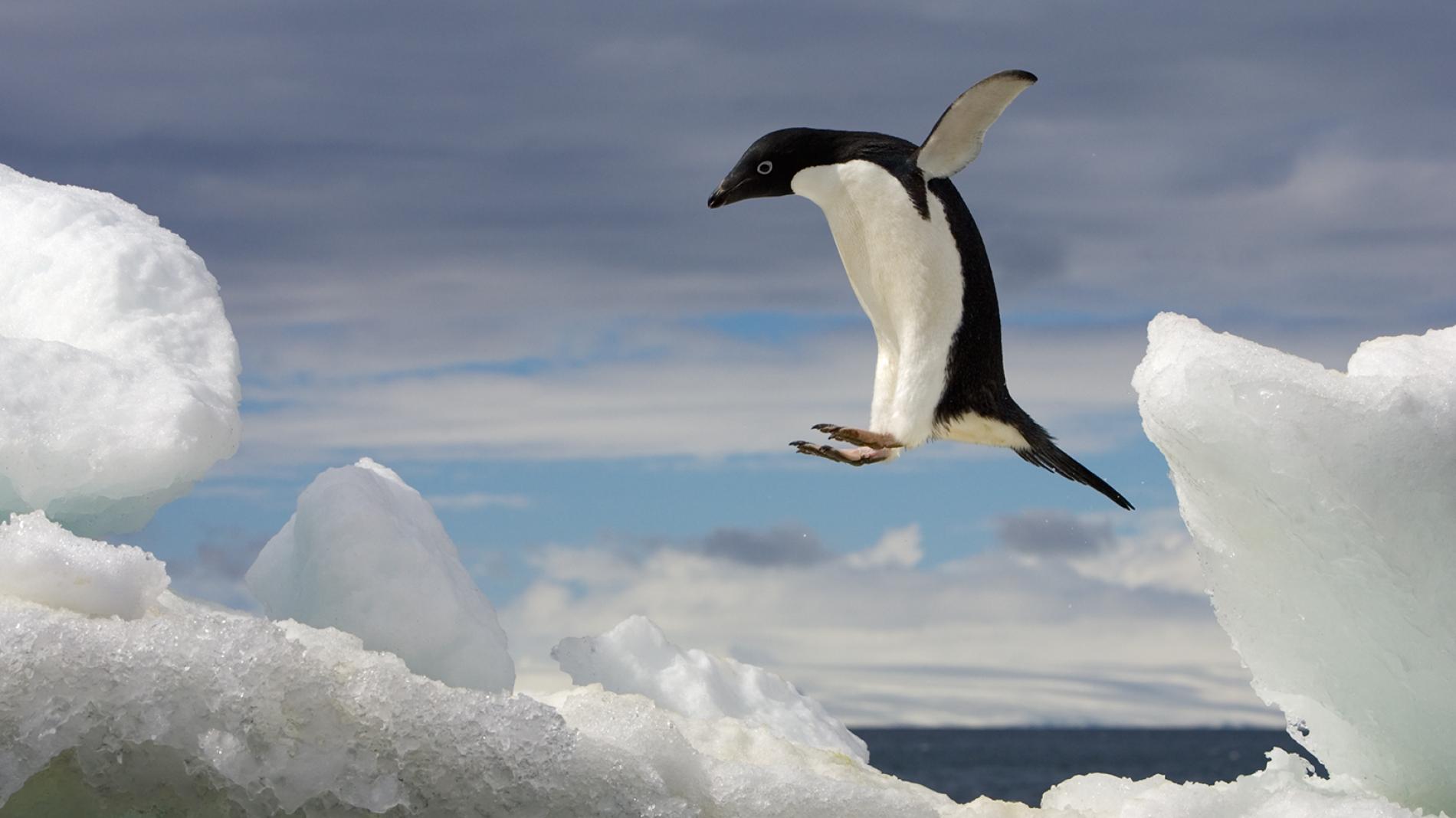 What are some bad things about working with penguins?
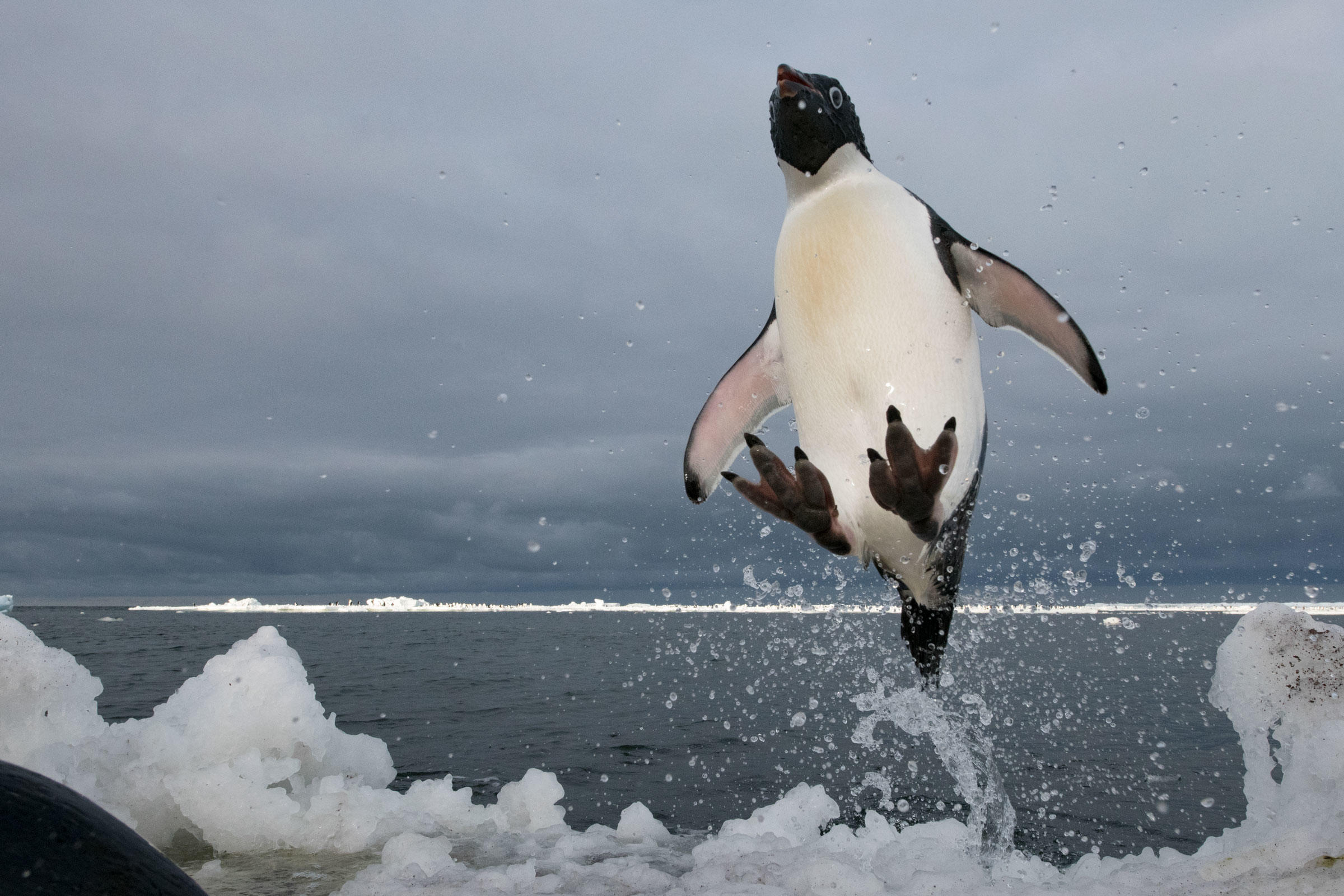 What do penguins do when you get near?
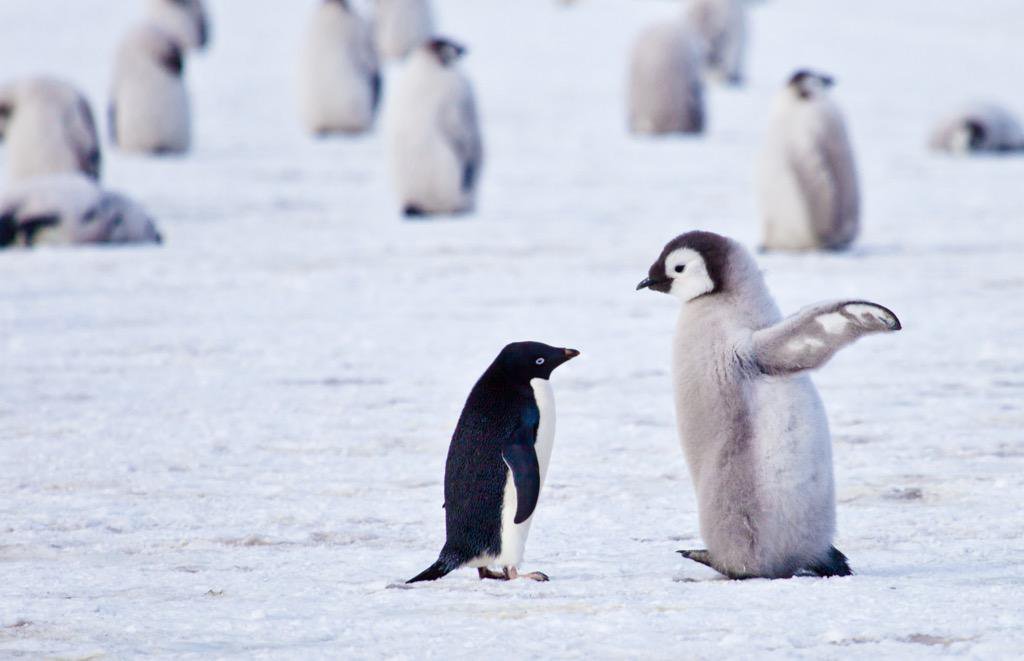 Are penguins nice to each other?
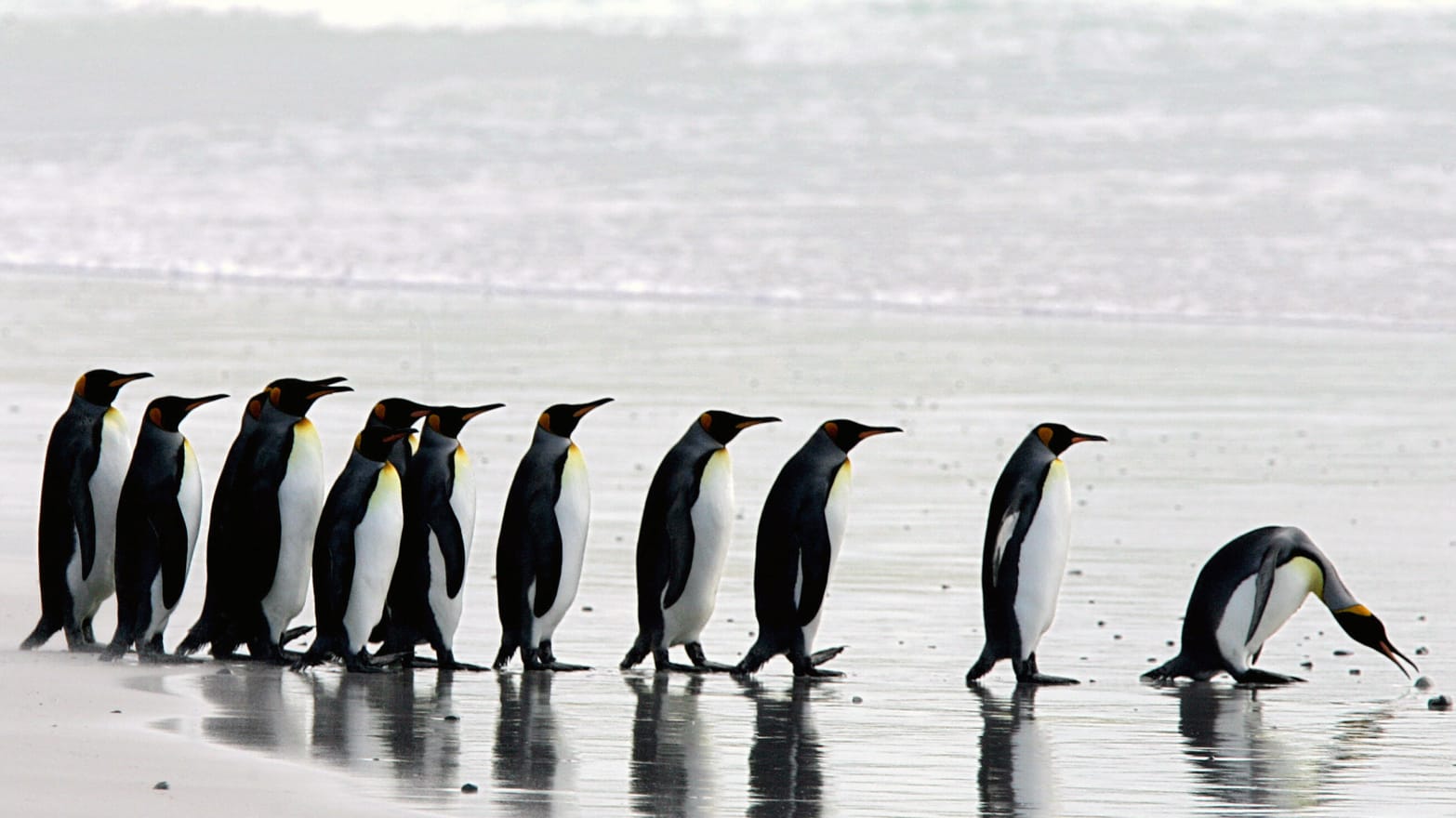 What does cantankerous mean?
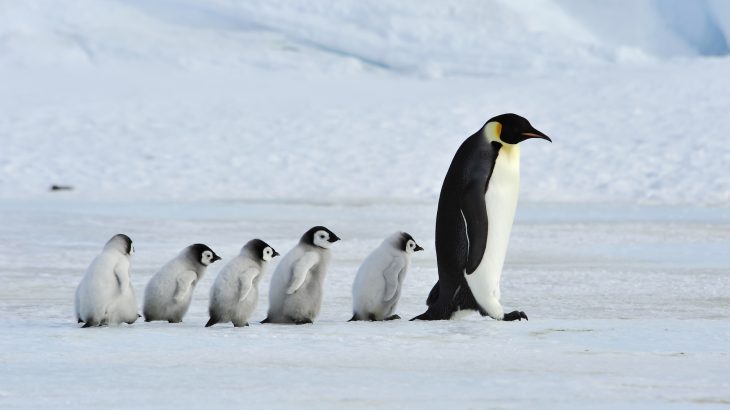 Why do they hurt each other?
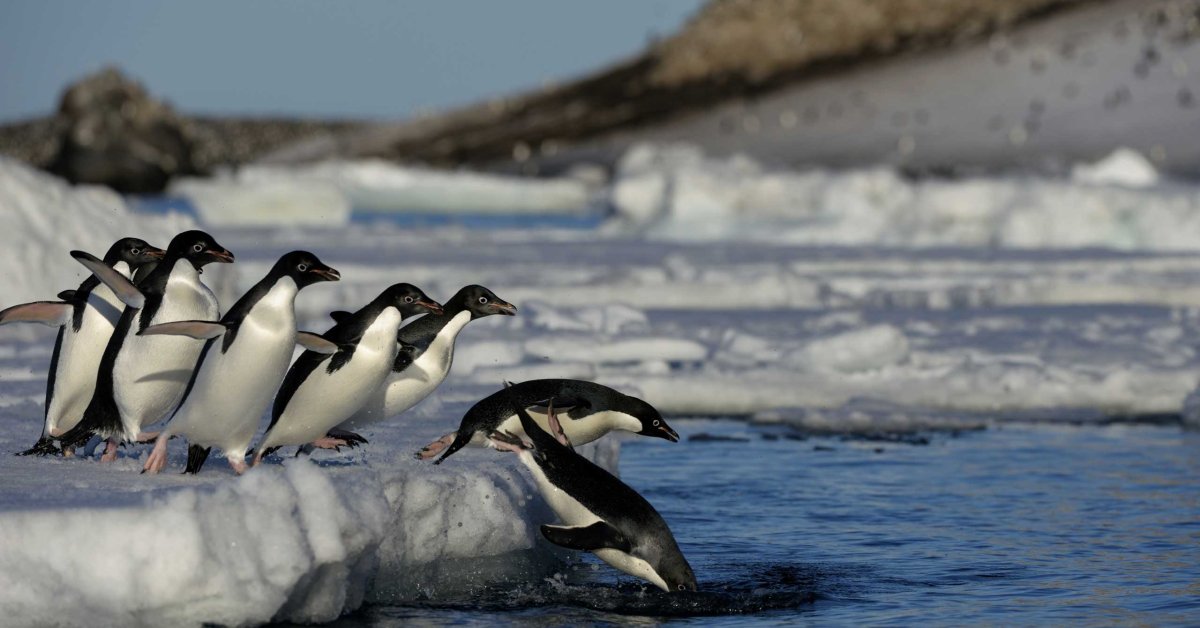 What is his job?
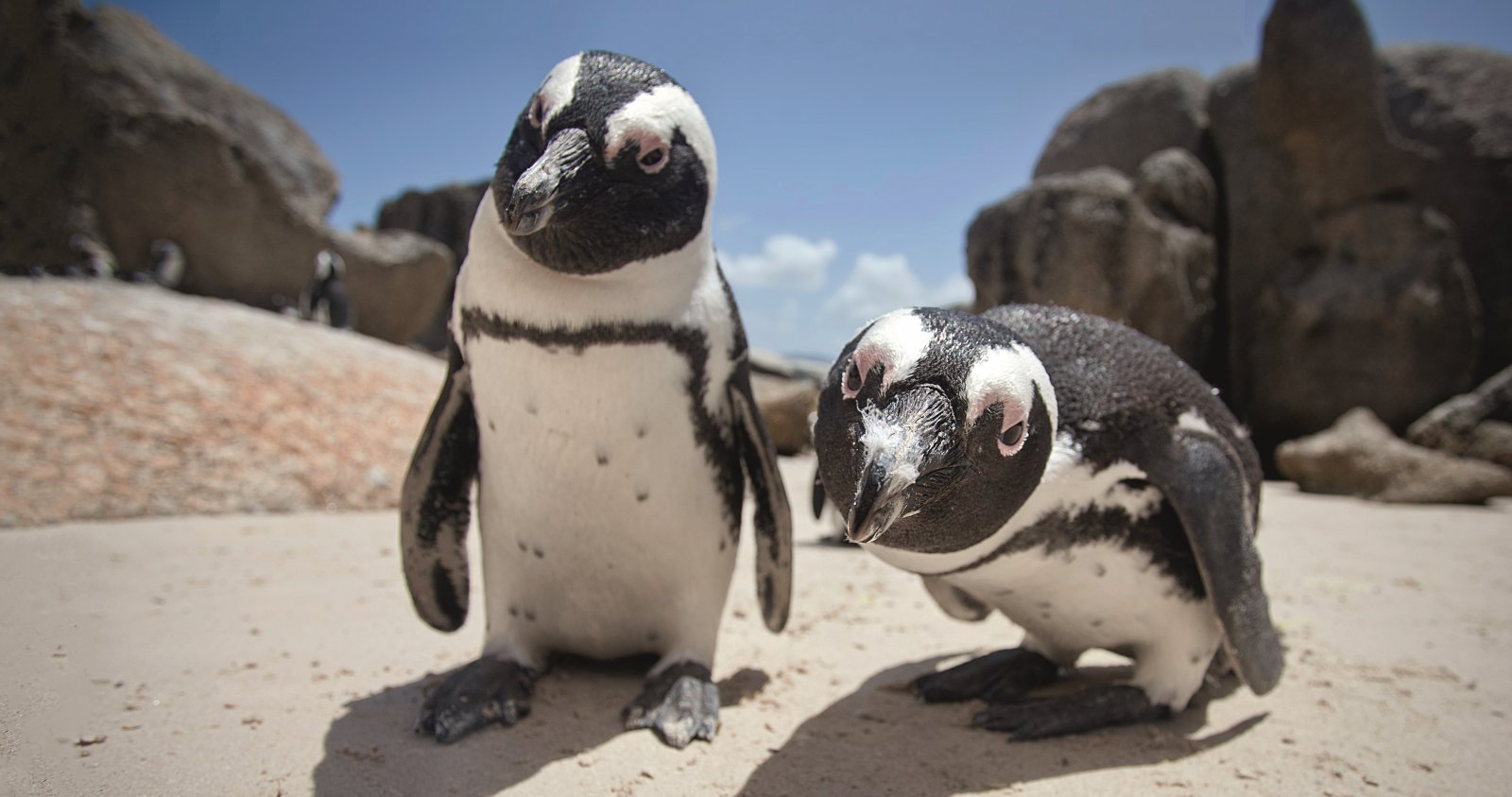 Where do the penguins go?
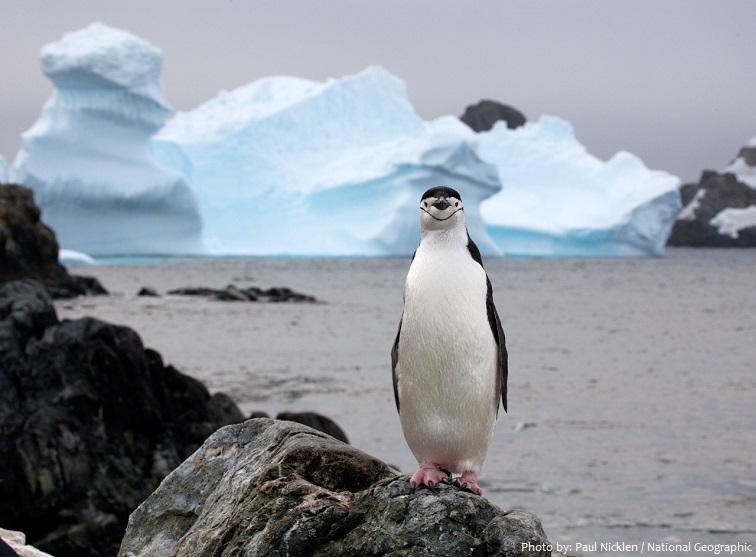 Does he like his job?
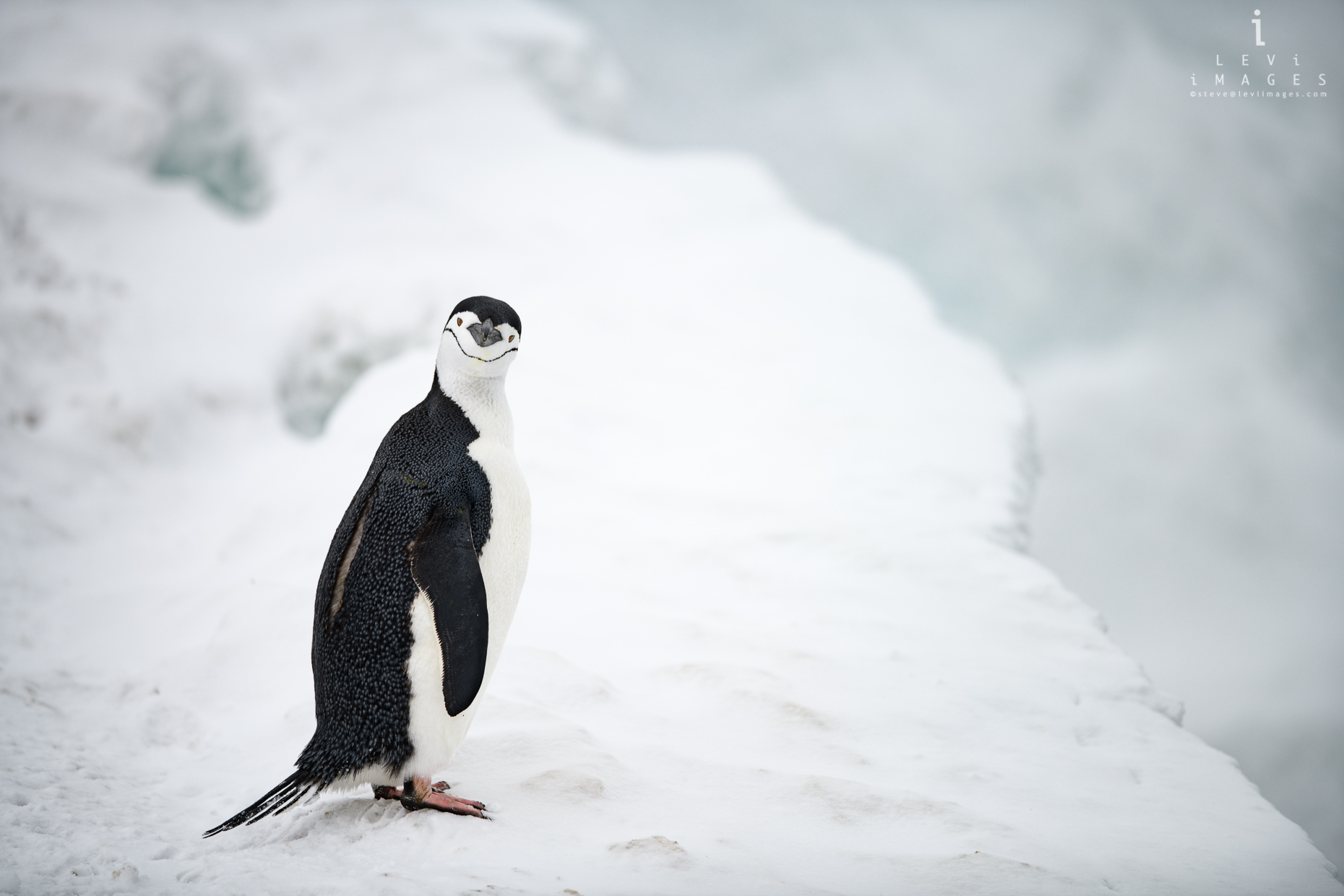 Do you want his job?
C
omprehension
C
heck
Q
uestions
Listening CCQ Tips
Do you understand?
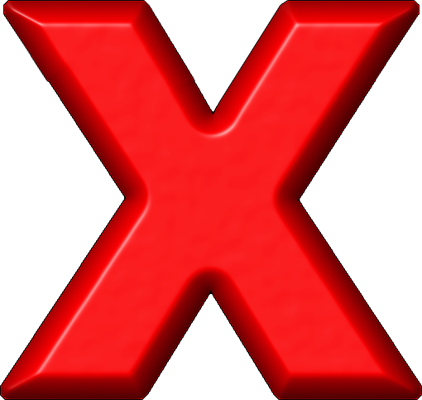 Listening CCQ Tips
New hands
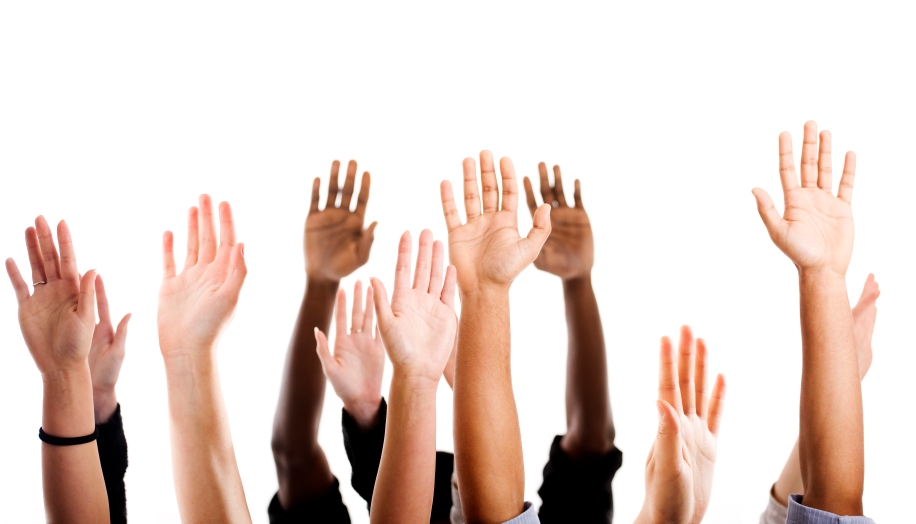 Listening CCQ Tips
Focus on what is right
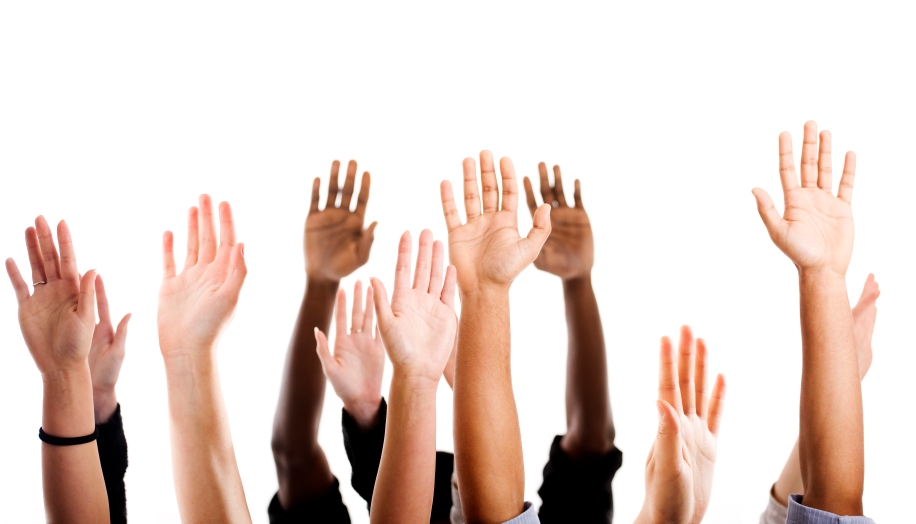 Listening CCQ Tips
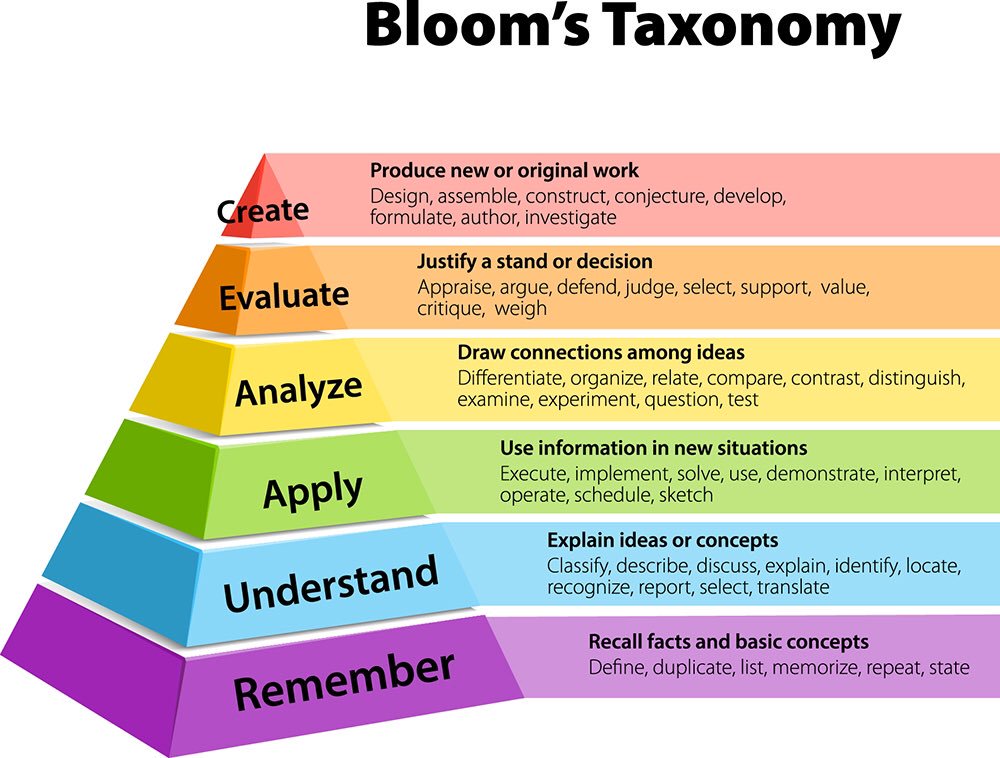 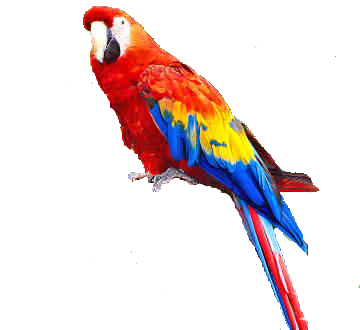 Listening CCQ Tips
Meaning
Listening CCQ Tips
Interpretation
(What do you think)
Listening CCQ Tips
Personalize
Listening CCQ Tips
Answer students questions.
Listening CCQ Tips
Games / Activities
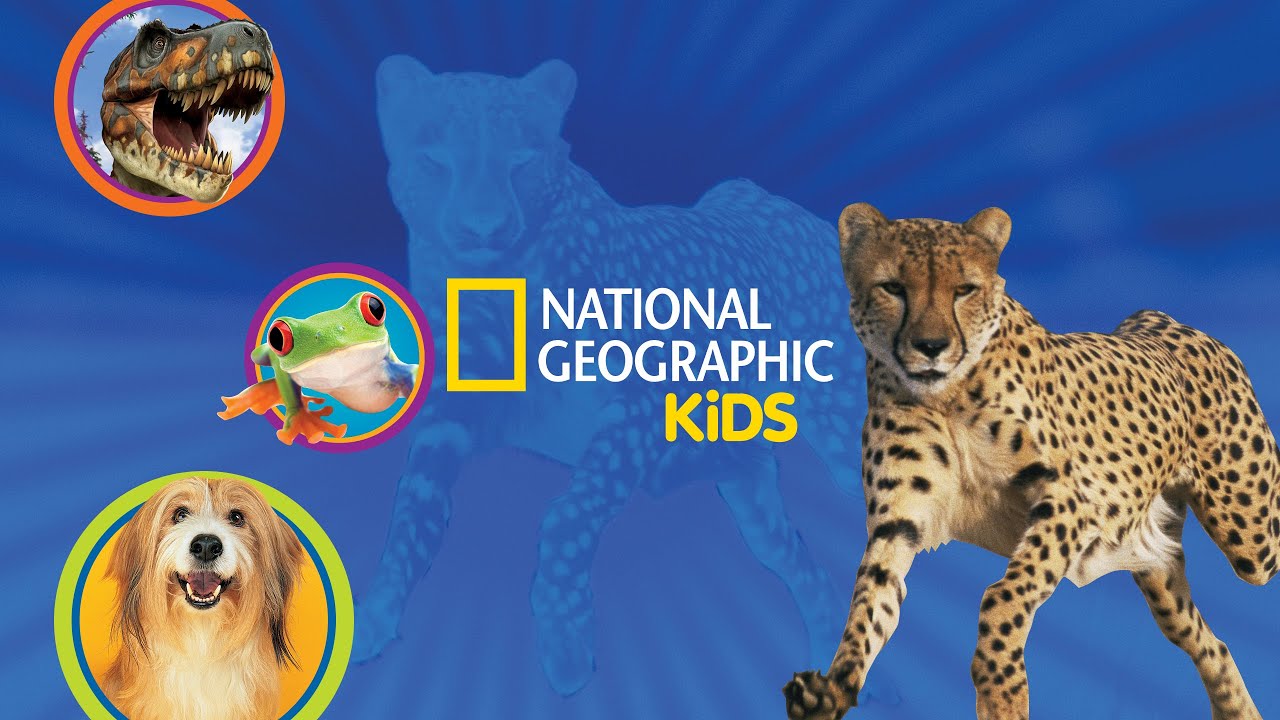 https://kids.nationalgeographic.com/